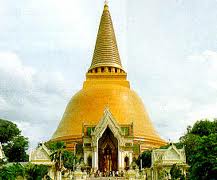 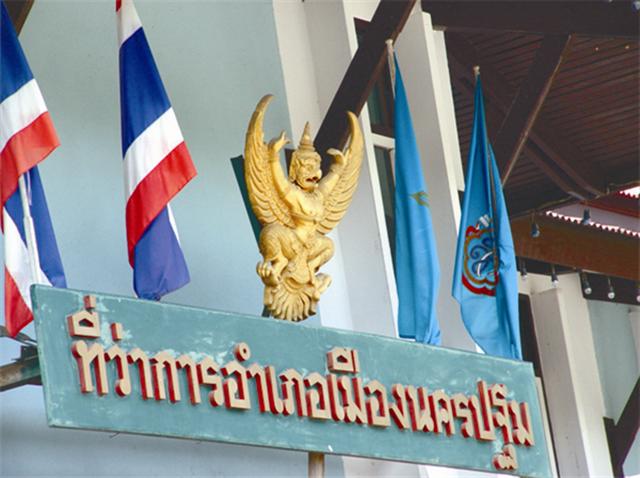 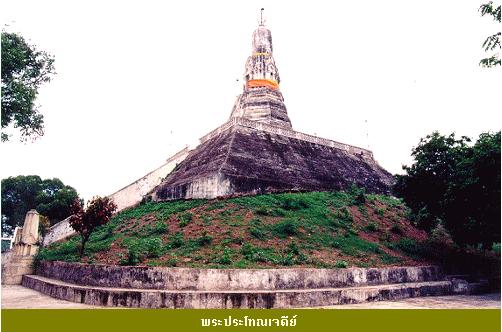 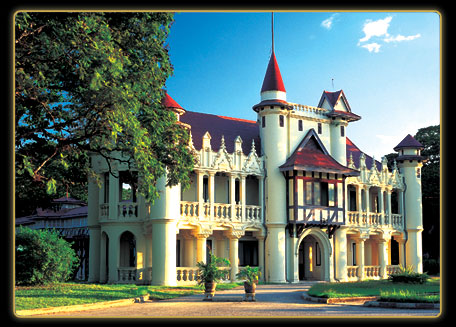 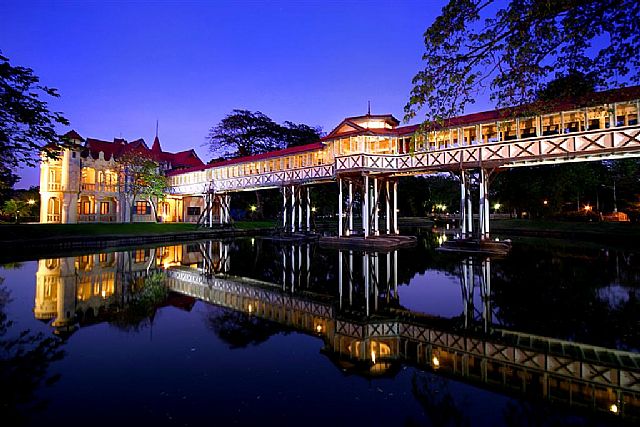 ความพึงพอใจของประชาชนในการขอรับบริการ                    เฉพาะงานบัตรประจำตัวประชาชน              กรณีศึกษา : สำนักทะเบียนอำเภอเมืองนครปฐม                                จังหวัดนครปฐม
โดย  นายรัตนะ  รักงาม  นอ.72.5468
เหตุผลและความเป็นมา
กรมการปกครองกำหนดแนวทางการพัฒนาคุณภาพของการให้บริการ

สำนักทะเบียนอำเภอเมืองนครปฐม จังหวัดนครปฐม  ได้รับเรื่องร้องเรียนการให้บริการการทำบัตรประชาชน จำนวน ๘ ครั้ง
[Speaker Notes: 1..(หนังสือกระทรวงมหาดไทย ด่วนมากที่ มท ๐๓๐๕.๒/ว๒๙๒๓ ลงวันที่ ๒๕ ตุลาคม ๒๕๔๕ เรื่อง โครงการปรับขยายเวลาการให้บริการประชาชน ของกระทรวงมหาดไทย ในช่วงเวลา ๑๒.๓๐ – ๑๖,๐๐๐ น ของวันบริการ และให้มีการให้บริการประชาชนในวันเสาร์ ตั้งแต่เวลา ๐๘.๐๐ – ๑๖.๐๐ น.ให้ทบทวนการปฏิบัติงานการบริการประชาชนเพื่อเพิ่มประสิทธิภาพการให้บริการทั้งในด้านบุคลากร สำนักงานและภูมิทัศน์บริเวณที่ว่าการอำเภอ ทั้งส่วนที่เป็นโครงสร้างภายนอก (hard wear)...2.. สำนักทะเบียนอำเภอเมืองนครปฐม จังหวัดนครปฐม  ถือว่าการให้บริการประชาชนเป็นภารกิจหลักตามที่กรมการปกครองได้มอบหมายสั่งการ และมีแนวทางในการพัฒนาคุณภาพการให้บริการประชาชนมาโดยตลอด แต่ช่วงเดือนมกราคม ๒๕๕๕ ถึงเดือนสิงหาคม ๒๕๕๕ ได้รับเรื่องร้องเรียนการให้บริการการทำบัตรประชาชน จำนวน ๘ ครั้ง (ที่ทำการปกครองอำเภอเมืองนครปฐม  จังหวัดนครปฐม)]
วัตถุประสงค์ของการศึกษา
1. ประชาชนมีความพึงพอใจในการบริการหรือไม่ และหากพึงพอใจมีระดับ  ความพึงพอใจมากน้อยเพียงใด 
2. ปัจจัยอะไรบ้างที่มีผลต่อความพึงพอใจของประชาชนที่มารับบริการของ  สำนักทะเบียนอำเภอเมืองนครปฐม   จังหวัดนครปฐม 
3. เพื่อใช้เป็นข้อมูลในการปรับปรุงงานด้านการให้บริการของสำนัก ทะเบียนอำเภอเมืองนครปฐม   จังหวัดนครปฐม และเพื่อตอบสนอง การให้บริการของประชาชนต่อไป
ขอบเขตการศึกษา
วิธีการศึกษา : ศึกษาวิจัยเชิงปริมาณ ใช้การทอดแบบสอบถามที่สร้างขึ้น
                      เป็นเครื่องมือในการศึกษา
 ขอบเขตเนื้อหาและกลุ่มเป้าหมาย : ศึกษาความพึงพอใจของประชาชน                     
					    เฉพาะที่มารับบริการงานบัตรประจำตัวประชาชน 
 ขอบเขตพื้นที่ทำการศึกษา : ศึกษาเฉพาะ สำนักทะเบียนอำเภอเมืองนครปฐม   			      จังหวัดนครปฐม  
 ช่วงระยะเวลา  : ๑ กันยายน ๒๕๕๕ –  ๑๕ ตุลาคม ๒๕๕๕
ประโยชน์ที่คาดว่าจะได้รับ
1.  ผลของการศึกษาทำให้ทราบถึงระดับความพึงพอใจของประชาชนที่มารับบริการงานบัตรประจำตัวประชาชน  ของสำนักทะเบียนอำเภอเมืองนครปฐม   จังหวัดนครปฐม
2.  ปัจจัยที่มีผลต่อความพึงพอใจของประชาชนที่มารับบริการงานบัตรประจำตัวประชาชน สำนักทะเบียนอำเภอเมืองนครปฐม   จังหวัดนครปฐม
3.  นำผลที่ได้จากการศึกษาไปใช้เป็นข้อมูลในการพัฒนางานการให้บริการของ สำนักทะเบียนอำเภอเมืองนครปฐม   จังหวัดนครปฐม ให้มีประสิทธิภาพมากยิ่งขึ้น
แนวคิด  ทฤษฎี
แนวคิด ทฤษฎี  เกี่ยวกับนโยบายสาธารณะ
แนวคิด ทฤษฎี  เกี่ยวกับประสิทธิภาพ
แนวคิด ทฤษฎี  เกี่ยวกับความสามารถในการจัดการ
แนวคิด ทฤษฎี  เกี่ยวกับการมีส่วนร่วม
แนวคิด ทฤษฎี  เกี่ยวกับผู้นำ
ผลงานวิจัยที่เกี่ยวข้อง
[Speaker Notes: ประกอบด้วยแนวคิดและทฤษฎีจำนวน  5  แนวคิด ทฤษฎี ประกอบด้วยแนวคิด ทฤษฎี เกี่ยวกับนโยบายสาธารณะ/เกี่ยวกับประสิทธิภาพ/เกี่ยวกับความสามารถในการจัดการ/เกี่ยวกับการมีส่วนร่วม/เกี่ยวกับผู้นำ  และผลงานวิจัย]
กรอบแนวคิด  และวิธีการศึกษา
ตัวแปรอิสระ 
  (Independent Variable)
ตัวแปรตาม
      (Dependent Variable)
1. ปัจจัยส่วนบุคคล
     เพศ   อายุ    ระดับการศึกษา
     อาชีพ     รายได้
2.  ปัจจัยด้านการให้บริการ
	ระบบการให้บริการที่ดี
	บุคลากรผู้ให้บริการที่ดี
	สถานที่รับบริการที่ดี
	การประชาสัมพันธ์ที่ดี
ความพึงพอใจของประชาชนในการรับบริการเฉพาะงานบัตรประจำตัวประชาชน
กรณีศึกษา : สำนักทะเบียนอำเภอเมือง 
                    นครปฐม  จังหวัดนครปฐม
[Speaker Notes: ***ในส่วนของกรอบแนวคิดนั้น 
**ในด้านตัวแปลอิสระ ประกอบด้วย  ปัจจัยส่วนบุคคล  และปัจจัยด้านการให้บริการ 
ซึ่งปัจจัยด้านด้านส่วนบุคคลประกอบด้วย เพศ อายุ ระดับการศึกษา  อาชีพ  รายได้
ปัจจัยด้านการให้บริการ จะประกอบไปด้วย ระบบการให้บริการ  บุคลากร  สถานที่  การประชาสัมพันธ์ 
** ในด้านของตัวแปลตาม คือความพึงพอใจของประชาชนในการรับบริการเฉพาะงานบัตรประจำตัวประชาชน
                                     กรณีศึกษา : สำนักทะเบียนอำเภอเมืองนครปฐม  จังหวัดนครปฐม]
สมมติฐานการศึกษา
สมมติฐานที่ 1 ระบบการให้บริการที่ดี มีความสัมพันธ์ต่อความพึงพอใจของประชาชนผู้มารับ
                 บริการงานบัตรประจำตัวประชาชน ณ ที่ว่าการอำเภอเมืองนครปฐม จังหวัดนครปฐม
สมมติฐานที่ 2 บุคลากรผู้ให้บริการที่ดี มีความสัมพันธ์ต่อความพึงพอใจของประชาชนผู้มารับ
                 บริการงานบัตรประจำตัวประชาชน ณ ที่ว่าการอำเภอเมืองนครปฐม จังหวัดนครปฐม
สมมติฐานที่ 3 สถานที่ให้บริการที่ดี มีความสัมพันธ์ต่อความพึงพอใจของประชาชนผู้มารับบริการ
                 งานบัตรประจำตัวประชาชน ณ ที่ว่าการอำเภอเมืองนครปฐม จังหวัดนครปฐม
สมมติฐานที่ 4 การประชาสัมพันธ์ที่ดี มีความสัมพันธ์ต่อความพึงพอใจของประชาชนผู้มารับบริการ
                 งานบัตรประจำตัวประชาชน ณ ที่ว่าการอำเภอเมืองนครปฐม จังหวัดนครปฐม
[Speaker Notes: สมมุติฐานที่กำหนดไว้มีด้วยกันจำนวน  4  สมมุติฐาน ประกอบด้วย]
แบบสอบถาม
ตอนที่  1 เป็นการถามรายละเอียดด้วยปัจจัยภูมิหลัง
   ตอนที่  2 เป็นการถามความคิดเห็น เกี่ยวกับความพึงพอใจ
              ต่อการรับบริการงานบัตรประจำตัวประชาชน 
              จังหวัดนครปฐม
   ตอนที่  3 เป็นข้อคำถามปลายเปิด
[Speaker Notes: 1.. ได้แก่ เพศ  อายุ การศึกษาและอาชีพ จำนวน 4 ข้อ  ..
2.. เป็นคำถามปลายปิด จำนวน 20 ตำถาม โดยให้ผู้ตอบแบบสอบถามแสดงความคิดเห็นโดยการทำเครื่องหมายถูก (  ) ลงในช่องว่างที่กำหนด ตามมาตรวัดของ Likert Scale   ..
3.. ที่ให้ผู้ตอบแบบสอบถามแสดงความคิดเห็น]
ผลการศึกษา
		
		1. ด้านบุคลากรผู้ให้บริการ
		2. ด้านระบบการให้บริการ
		3. ด้านสถานที่ให้บริการ
		4. ด้านการประชาสัมพันธ์
[Speaker Notes: **..ผลการศึกษาเมื่อนำข้อมูลที่ได้รับจากแบบสอบถาม ของกลุ่มตัวอย่างทั้งหมด 200 คน ในด้านปัจจัยลักษณะส่วนบุคคล พบว่า กลุ่มตัวอย่างเป็นเพศหญิงมากที่สุด จำนวน 107 คน  คิดเป็นร้อยละ 53.50   โดยส่วนมากมีอายุระหว่าง 20-29 ปี จำนวน 71 คน  คิดเป็นร้อยละ 35.50  สำเร็จการศึกษาระดับปริญญาตรีหรือสูงกว่า จำนวน 58 คน  คิดเป็นร้อยละ 29.00  กลุ่มตัวอย่างมีรายได้ 5,000-10,000 บาท จำนวน 125 คน  คิดเป็นร้อยละ 41.67และมีอาชีพรับจ้างมากที่สุด จำนวน 48 คน  คิดเป็นร้อยละ 24.00 ..
... จากการประมวลผลด้วยสถิติ Simple Regression พบว่าปัจจัยที่ทำให้ประชาชนมีความพึงพอใจในการรับบริการขอมีบัตรประจำตัวประชาชนจากสำนักทะเบียนอำเภอเมืองนครปฐม   จังหวัดนครปฐม เป็นที่ยอมรับตามสมมติฐานที่ตั้งไว้ทุกปัจจัยโดยมีนัยสำคัญทางสถิติที่ระดับ 0.01  เรียงลำดับจากมากที่สุดไปหาน้อยที่สุดได้ ดังนี้
1. ปัจจัยด้านบุคลากรผู้ให้บริการที่ดี มีผลต่อความพึงพอใจของผู้รับบริการขอมีบัตรประจำตัวประชาชนจากสำนักทะเบียนอำเภอเมืองนครปฐม   จังหวัดนครปฐม มากที่สุดอย่างมีนัยสำคัญทางสถิติที่ระดับ 0.01 โดยมีความสัมพันธ์กันในระดับสูง (R = 0.881)
2. ระบบการให้บริการที่ดี มีผลต่อความพึงพอใจของผู้รับบริการขอมีบัตรประจำตัวประชาชนจากสำนักทะเบียนอำเภอเมืองนครปฐม   จังหวัดนครปฐม อย่างมีนัยสำคัญทางสถิติที่ระดับ 0.01  โดยมีความสัมพันธ์กันในระดับสูง (R = 0.855) 
3. สถานที่ให้บริการที่ดี มีผลต่อความพึงพอใจของผู้รับบริการขอมีบัตรประจำตัว
ประชาชนจากสำนักทะเบียนอำเภอเมืองนครปฐม   จังหวัดนครปฐม มีนัยสำคัญทางสถิติที่ระดับ 0.01 โดยมีความสัมพันธ์กันในระดับสูง (R = 0.838) 
4. การประชาสัมพันธ์ที่ดี มีผลต่อความพึงพอใจของผู้รับบริการขอมีบัตรประจำตัว
ประชาชนจากสำนักทะเบียนอำเภอเมืองนครปฐม   จังหวัดนครปฐม อย่างมีนัยสำคัญทางสถิติที่ระดับ 0.01 โดยมีความสัมพันธ์กันในระดับสูง (R = 0.804) 
…สำหรับข้อมูลที่ได้รับจากการตอบแบบสอบถามของกลุ่มตัวอย่างในด้านการแสดง
ความคิดเห็นและข้อเสนอแนะเกี่ยวกับความพึงพอใจของผู้รับบริการสำนักทะเบียนอำเภอเมืองนครปฐม   จังหวัดนครปฐม พบว่า กลุ่มตัวอย่างทั้งหมด 200 คน ได้ให้ข้อเสนอแนะเพิ่มเติม จำนวน 52 คน คิดเป็นร้อยละ 26.00 ของกลุ่มตัวอย่าง (จากคำถามตอนที่ 3ซึ่งเป็นคำถามปลายเปิด)โดยมีประเด็นหลัก ดังนี้...

1..มีผู้ตอบแบบสอบถาม จำนวน 36 คน คิดเป็นร้อยละ 18.00 ให้ความเห็นว่า ให้เจ้าหน้าที่ปรับปรุงบุคลิกภาพให้ยิ้มแย้มแจ่มใส ปรับปรุงการพูดให้ไพเราะ  ไม่ใช้อารมณ์ ให้มีความกระตือรือร้นในการทำงาน และเพิ่มจำนวนเจ้าหน้าที่ให้บริการ..2. มีผู้ตอบแบบสอบถาม จำนวน 40 คน คิดเป็นร้อยละ 20.00 ให้ความคิดเห็นว่า ขั้นตอนการทำงานล่าช้า การให้บริการไม่เท่าเทียมกันมีการลัดคิวรับบริการ ควรมีเครื่องเรียกบัตรคิวรับบริการ.. 3.มีผู้ตอบแบบสอบถาม จำนวน 46 คน คิดเป็นร้อยละ 23.00 ให้ความคิดเห็นว่าสถานที่คับแคบ จำนวนที่นั่งไม่เพียงพอ อากาศไม่ถ่ายเท ปรับปรุงด้านความสะอาด ที่จอดรถไม่มีที่กันแดด..4 มีผู้ตอบแบบสอบถาม จำนวน 10 คน คิดเป็นร้อยละ 5.00  ให้ความเห็นว่าควรมีเจ้าหน้าที่ประชาสัมพันธ์งานด้านการจัดทำบัตรประชาชน  โดยเฉพาะให้แจ้งผู้บริการตรวจเอกสารให้ถูกต้องก่อนกลับ ควรมีโทรทัศน์ให้ชมหรือเสียงเพลงเบาๆระหว่างรอรับบริการ]
ผลจากการทดสอบสมมติฐาน

สมมติฐานที่ 1 ระบบการให้บริการที่ดี มีผลต่อความพึงพอใจของประชาชนที่มาขอมี
                 บัตรประจำตัวประชาชน สำนักทะเบียนอำเภอเมืองนครปฐม   จังหวัดนครปฐม
สมมติฐานที่ 2 บุคลากรผู้ให้บริการที่ดี มีผลต่อความพึงพอใจของประชาชนที่มาขอมี
                 บัตรประจำตัวประชาชน สำนักทะเบียนอำเภอเมืองนครปฐม   จังหวัดนครปฐม
สมมติฐานที่ 3 สถานที่ให้บริการที่ดี มีผลต่อความพึงพอใจของประชาชนที่มาขอมี
                 บัตรประจำตัวประชาชน สำนักทะเบียนอำเภอเมืองนครปฐม   จังหวัดนครปฐม
สมมติฐานที่ 4 การประชาสัมพันธ์ที่ดี มีผลต่อความพึงพอใจของประชาชนที่มาขอมี
                  บัตรประจำตัวประชาชน สำนักทะเบียนอำเภอเมืองนครปฐม   จังหวัดนครปฐม
[Speaker Notes: 1.ผลการทดสอบสมมติฐานพบว่า ตัวแปรทั้งสองมีความสัมพันธ์เกี่ยวข้องกันอย่างมีนัยสำคัญทางสถิติที่ระดับ 0.01 จึงยอมรับสมมติฐานที่ว่าระบบการให้บริการที่ดี มีผลต่อความพึงพอใจของผู้รับบริการสำนักทะเบียนอำเภอเมืองนครปฐม จังหวัดนครปฐม..2.. ผลการทดสอบสมมติฐานพบว่า ตัวแปรทั้งสองมีความสัมพันธ์เกี่ยวข้องกันอย่างมีนัยสำคัญทางสถิติที่ระดับ 0.01  จึงยอมรับสมมติฐานที่ว่าบุคลากรผู้ให้บริการที่ดี มีผลต่อความพึงพอใจของผู้รับบริการสำนักทะเบียนอำเภอเมืองนครปฐม จังหวัดนครปฐม..3ผลการทดสอบสมมติฐานพบว่า ตัวแปรทั้งสองมีความสัมพันธ์เกี่ยวข้องกันอย่างมีนัยสำคัญทางสถิติที่ระดับ 0.01 จึงยอมรับสมมติฐานที่ว่า สถานที่ให้บริการที่ดี มีผลต่อความพึงพอใจของผู้รับบริการสำนักทะเบียนอำเภอเมืองนครปฐม จังหวัดนครปฐม..4. ผลการทดสอบสมมติฐานพบว่า ตัวแปรทั้งสอง     มีความสัมพันธ์เกี่ยวข้องกันอย่างมีนัยสำคัญทางสถิติที่ระดับ 0.01 จึงยอมรับสมมติฐานที่ว่า    การประชาสัมพันธ์ที่ดี มีผลต่อความพึงพอใจของผู้รับบริการสำนักทะเบียนอำเภอเมืองนครปฐม จังหวัดนครปฐม]
สรุป

	ลำดับที่ 1	ด้านบุคลากรผู้ให้บริการที่ดี
	ลำดับที่ 2	ด้านระบบการให้บริการที่ดี
	ลำดับที่ 3	ด้านสถานที่ให้บริการที่ดี
	ลำดับที่ 4	ด้านการประชาสัมพันธ์ที่ดี
[Speaker Notes: **..จากการศึกษาครั้งนี้พบว่า ปัจจัยที่มีผลต่อความพึงพอใจของประชาชนที่มาขอมีบัตรประจำตัวประชาชน สำนักทะเบียนอำเภอเมืองนครปฐม   จังหวัดนครปฐม 4 ด้าน เรียงลำดับความสำคัญจากมาก  ไปน้อย ดังนี้]
สิ้นสุดการนำเสนอ